Вязание овала
Для начала работы набирается цепочка из воздушных петель, причем чем она длиннее, тем более вытянутым овал у нас получится. Условно его можно разделить на 3 части: 2 одинаковых полукруга и прямоугольник.
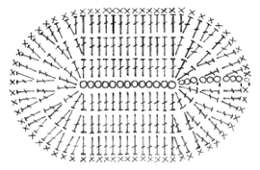 Набираем цепочку из воздушных петель, равную длине прямоугольника. Например, 10 петель плюс 3 воздушные петли для подъема в следующий ряд.
1-й ряд: вяжем 1 столбик с накидом 
в 4-ю петлю от крючка



Далее до конца ряда выполняем столбики с накидом
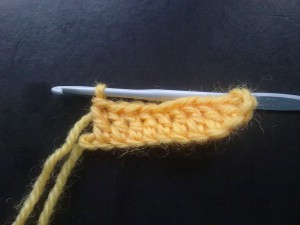 В последнюю воздушную петлю провязываем еще 4 столбика с накидом.
Переворачиваем вязание так, чтобы все связанные столбики оказались внизу и начинаем выполнять столбики с накидами в те же воздушные петли цепочки.
В начале провязываем столбик с накидом в ту же воздушную петлю, что и предыдущие 4 столбика с накидом
Затем вяжем по 1 столбику в каждую петлю.

В последнюю воздушную петлю провязываем еще 4 столбика с накидом.
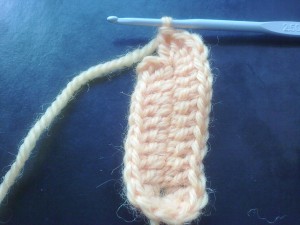 Заканчиваем ряд соединительным столбиком.



2-й ряд: набираем 3 воздушные петли для подъема в следующий ряд,
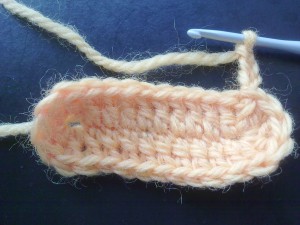 столбик с накидом в ту же петлю, что и 3 воздушные петли и далее столбиками с накидом до начала поворота
В последний столбик перед поворотом выполняем еще 1 столбик с накидом
Затем выпоняем 5 раз по 2 столбика с накидом в каждую петлю предыдущего ряда.
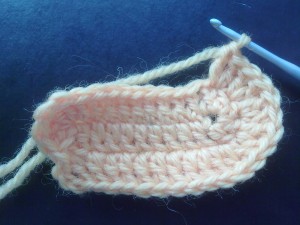 1 столбик снакидом вяжем в ту же петлю, что и предыдущие 2 столбика с накидом и далее по 1 столбику с накидом до конца ряда
В последний столбик с накидом вяжем еще 1 столбик. Далее по 2 столбика с накидом в каждую петлю предыдущего ряда на повороте.
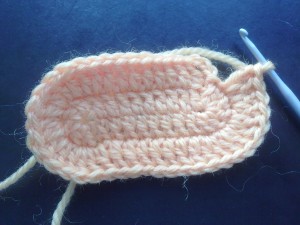 Заканчиваем ряд соединительным столбиком.

Следующий ряд вяжем аналогично.